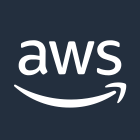 AWS Cloud
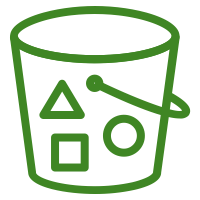 K3s token
kubeconfig
Amazon S3 bucket
VPC
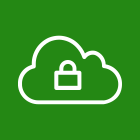 4
Auto Scaling group
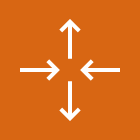 2
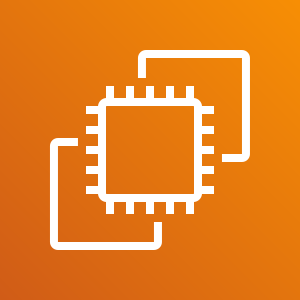 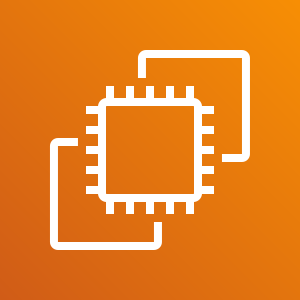 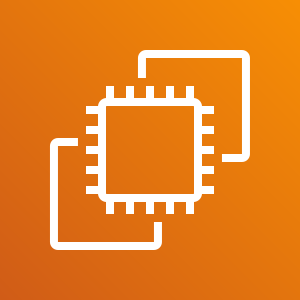 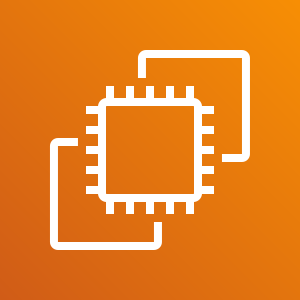 > cdk deploy
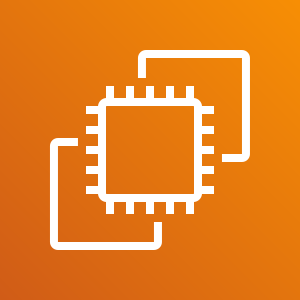 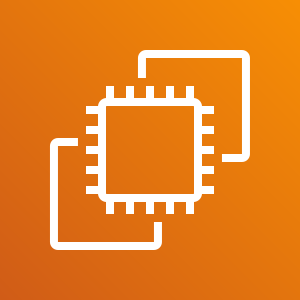 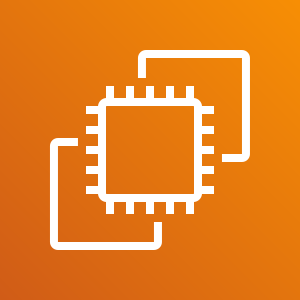 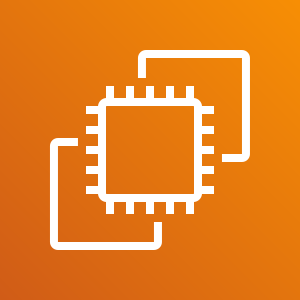 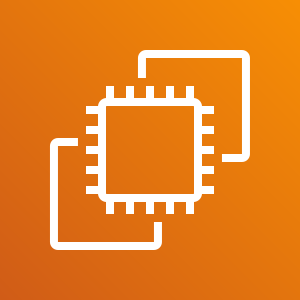 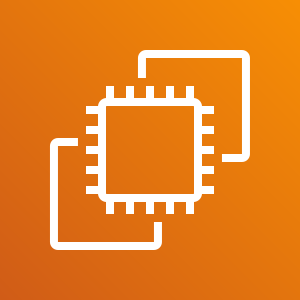 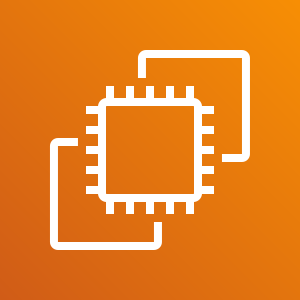 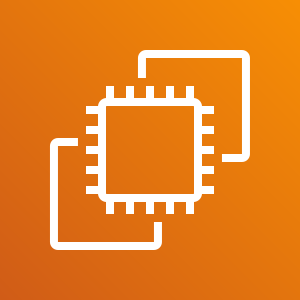 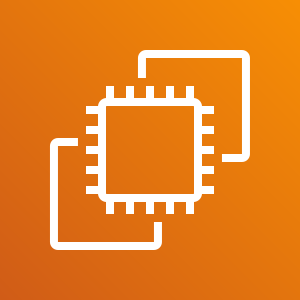 K3s control plane node
1
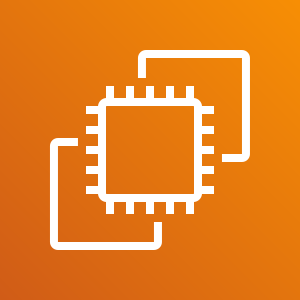 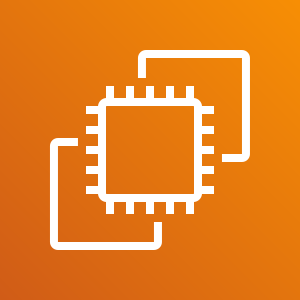 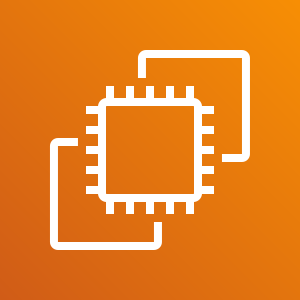 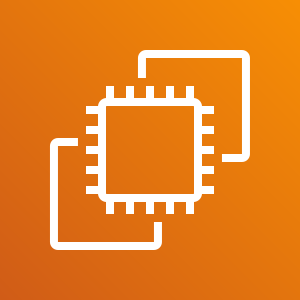 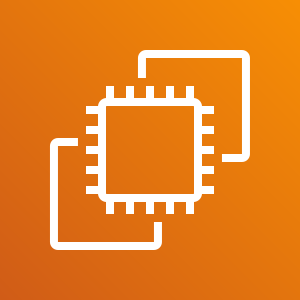 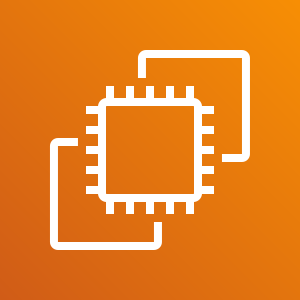 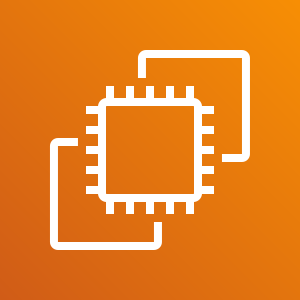 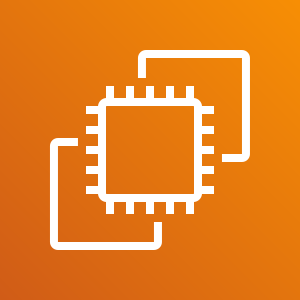 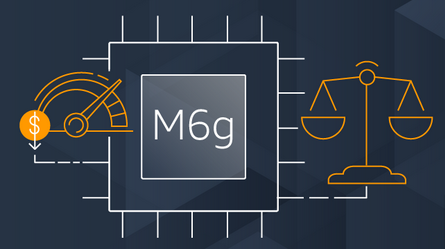 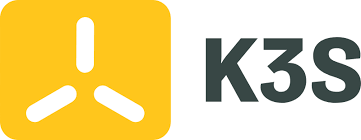 3
K3s worker nodes
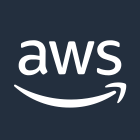 AWS Cloud
1
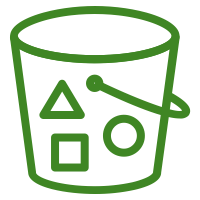 K3s token
kubeconfig
Amazon S3 bucket
VPC
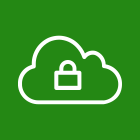 Auto Scaling group
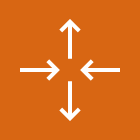 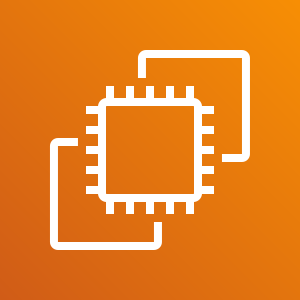 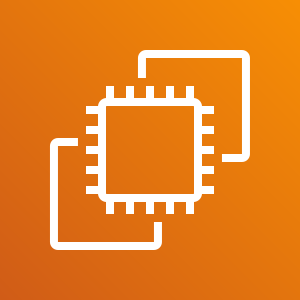 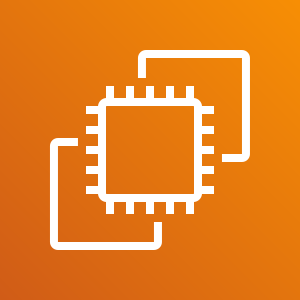 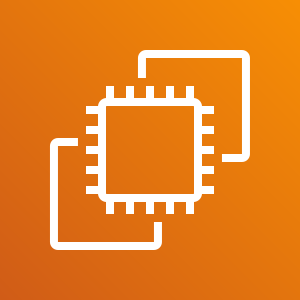 > kubectl
2
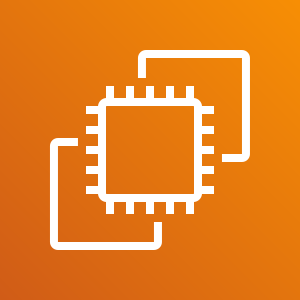 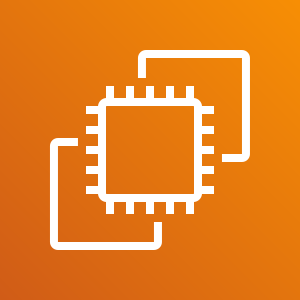 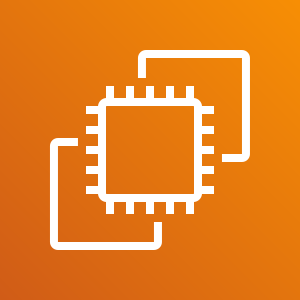 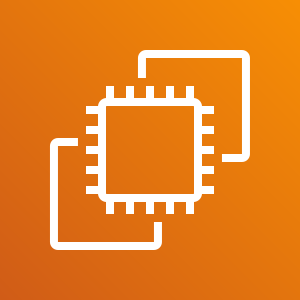 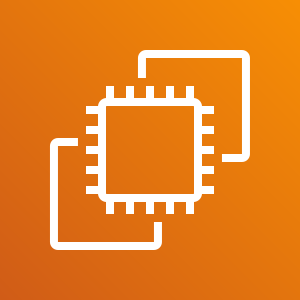 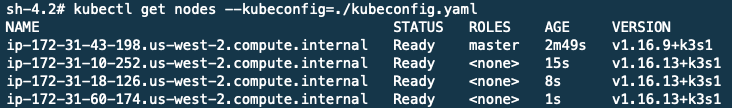 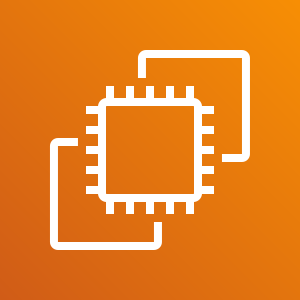 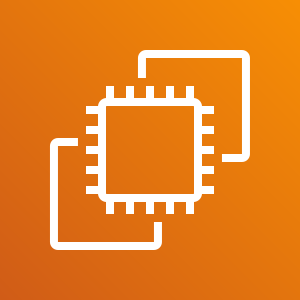 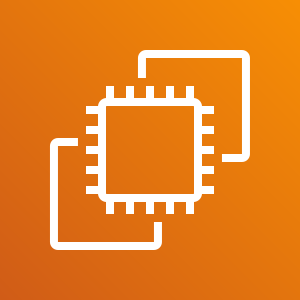 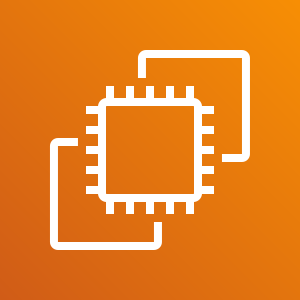 K3s control plane node
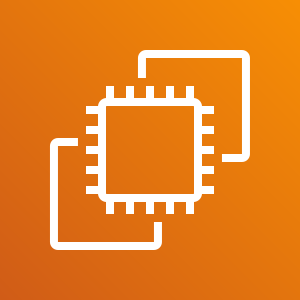 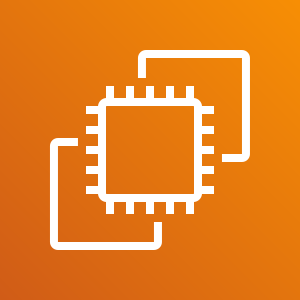 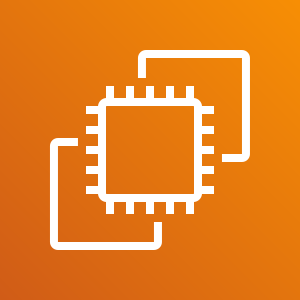 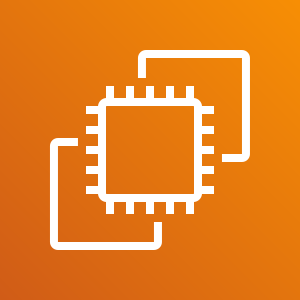 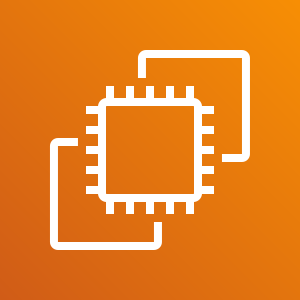 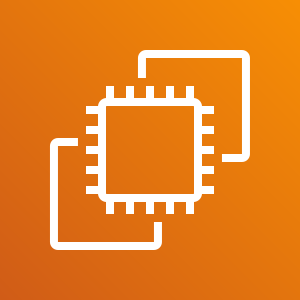 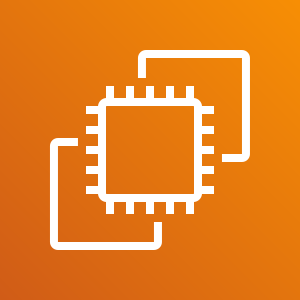 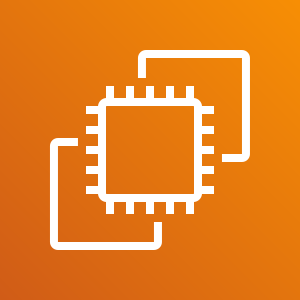 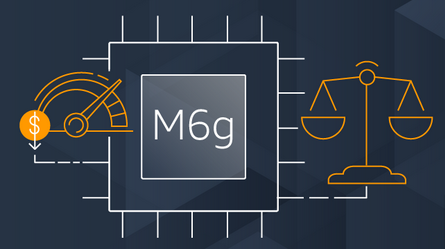 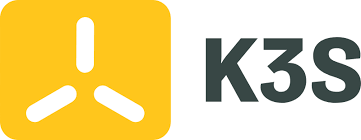 K3s worker nodes